T. C.
MİLLİ EĞİTİM BAKANLIĞI 
Temel Eğitim Genel Müdürlüğü
2018990039 Numaralı İlkokullarda Görev Yapan Müdür/ Müdür Yardımcılarına Yönelik İlkokullarda Yetiştirme Programı (İYEP) Tanıtımı ve Uygulamaları Semineri
26-30 Mart 2018  Güvercinada Mesleki ve Teknik Anadolu Lisesi Kuşadası/AYDIN
DEĞERLENDİRME VE TAKİP SÜRECİ/ DEĞERLENDİRMEDE KULLANILACAK
 ÖRNEK FORM VE MATERYALLER-MODÜLLER/ BÖLÜMLER ARASI GEÇİŞ
Doç. Dr. Veli TOPTAŞ
                        Kırıkkale Üniversitesi, eğitim fakültesi, sınıf eğitimi anabilim dalı 		                                                   vtoptas@gmail.com
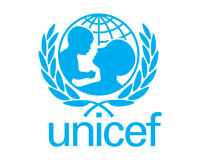 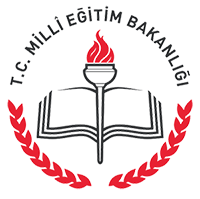 Değerlendirme ve Takip Süreci
01
İYEP Kapsamına Alınacak Öğrencilerin Belirlenmesinde
Kullanılacak Materyaller
02
Türkçe ve Matematik Dersleri İçin İYEP Kapsamına Alınacak 
Öğrencileri Belirleme Modeli
03
İÇİNDEKİLER
Kitapçıklar İçin Uygulama Yönergesi
04
Puanlama Yönergesi
05
Değerlendirme ve Takip Süreci
İYEP’te farklı amaçlara hizmet eden farklı değerlendirmeler yapılacaktır.
02
03
01
İzleme-Biçimlendirmeye Yönelik Değerlendirme
Tanıma-Yerleştirmeye Yönelik Değerlendirme
Sonuç Değerlendirme
Tanıma-Yerleştirmeye Yönelik Değerlendirme
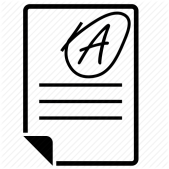 İYEP’e dahil edilecek öğrencileri ve öğrencilerin dahil olacakları modülü belirlemek amacıyla gerçekleştirilecektir.  
 Bu basamakta özel eğitim tanısı olan öğrenciler dışındaki devlet okullarının ilkokul 3 ve 4. sınıfında öğrenim gören tüm öğrencilere uygulama yapılacaktır.
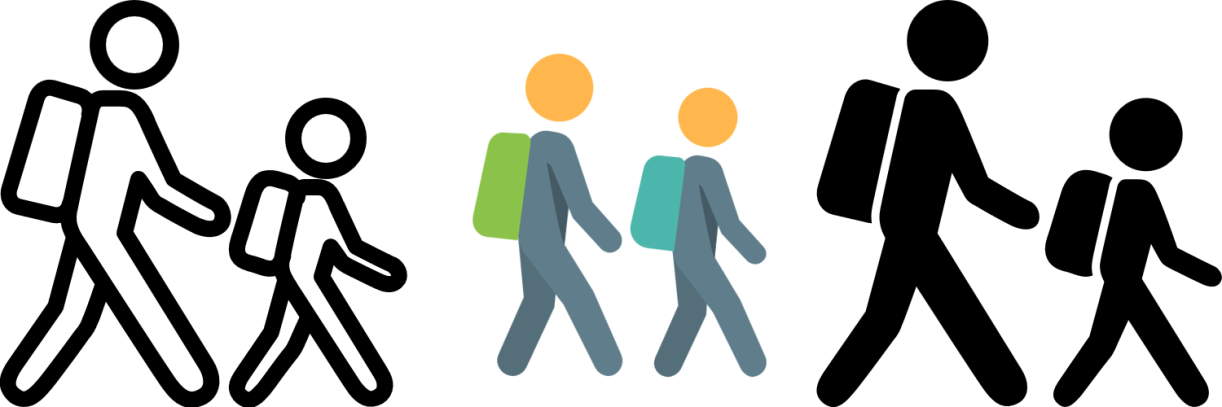 İzleme-Biçimlendirmeye Yönelik Değerlendirme
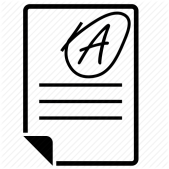 İYEP uygulanmaya başladıktan sonra işlenen her bir modülün sonunda modülü alan öğrencilere uygulanacak ölçme ve değerlendirme işlemlerini ifade eder. 
Burada öğrencinin modülü başarıyla tamamlayıp tamamlamadığının belirlenmesi amaçlanır ve bir üst modüle geçmesine ilişkin karar verilir.
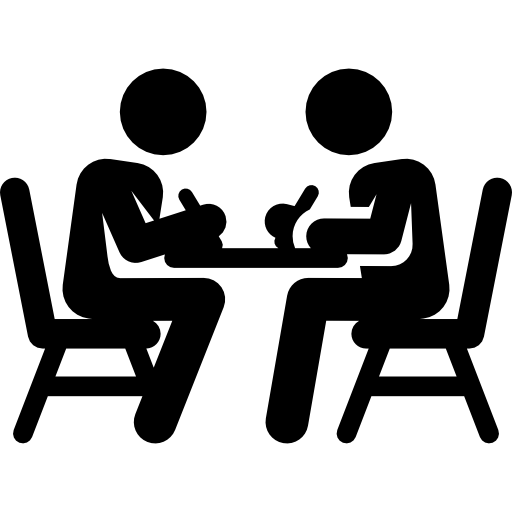 Sonuç Değerlendirme
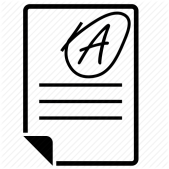 İYEP kapsamında verilecek modüller tamamlandıktan sonra yapılacak ölçme ve değerlendirme işlemlerini ifade eder. 
Bu değerlendirme ile öğrencinin İYEP sonucunda elde ettiği erişi, öğrencilerin müteakip dönemde İYEP’e devam edip etmeyeceği, program ile hangi modülleri başarıyla tamamladığı bilgileri edilmeye çalışılır.
Takip eden öğretim yılında İYEP’e devam etmesi gereken/gerekmeyen öğrencilerin durumları (hangi modülden devam edeceği veya İYEP’i tamamladığı gb) e-okul sistemine işlenir.
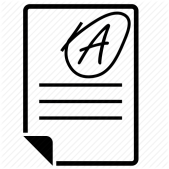 Belirtildiği gibi İYEP sürecine dahil edilecek öğrenciler sürecin başında yapılacak değerlendirmeye dayalı olarak belirlenir. Yapılacak uygulamanın öğrencilerde ve velilerde sınav algısı yaratacak, sınav kaygısı oluşturacak merkezi bir sınav olmaması, ölçme işleminin öğrencilerin seviyesine uygun ölçme araçları ile gerçekleştirilmesi esastır.
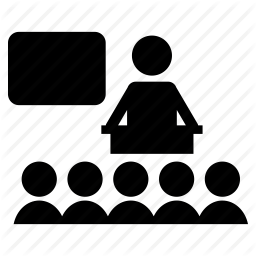 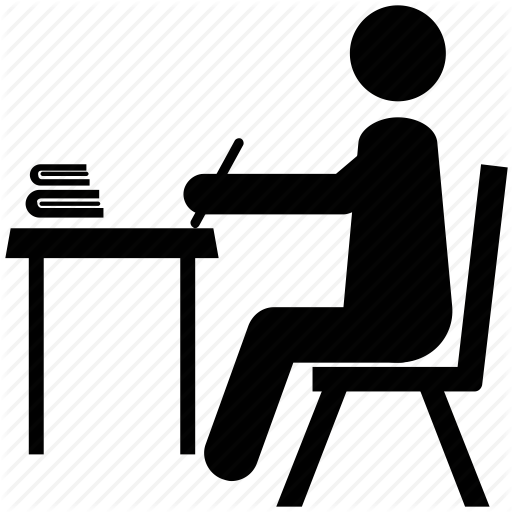 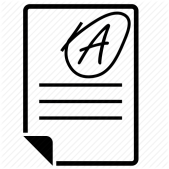 Kullanılacak ölçme araçlarının standart, geçerli ve güvenilir olması göz önünde bulundurulduğundan araçlar bakanlık tarafından hazırlanmaktadır. Ölçme araçları puanlama anahtarlarını ve uygulama yönergelerini de kapsamaktadır.  
      İYEP’e alınacak öğrencilerin belirlenmesi uygulamaları okullarda yapılacaktır. Derse giren sınıf öğretmeni ise ölçme araçlarının uygulayıcısı ve puanlayıcısıdır. Öğretmenler ölçme araçlarını yönerge ve puanlama anahtarlarına dayalı olarak puanlayacak ve her öğrencinin hangi sorudan kaç puan aldığını e-okula kaydetmekle sorumludur.
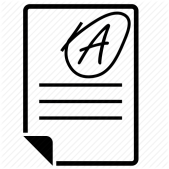 E-okul sistemine puanların girilmesinin ardından, sistem tarafından öğrencinin İYEP’e alınıp alınmayacağına ilişkin kararı verecektir.  E-okul sistemi ayrıca İYEP’e alınması gereken öğrencilerin hangi modül veya modüllerden başlayacağını da belirlemektedir.
      Bu işlemlerin zamanında ve eksiksiz yürütülmesinden okul müdürü sorumludur. İYEP’e alınması gerekli görülen öğrenciler, İYEP komisyonuna sunulur ve komisyon tarafından öğrenci grupları belirlenir. Öğrencinin İYEP’e alınıp alınmaması kararına itiraz okul müdürlüğüne yapılır, komisyon tarafından öğrenci yeniden değerlendirilir.
İYEP KAPSAMINA ALINACAK ÖĞRENCİLERİN BELİRLENMESİNDE KULLANILACAK KİTAPÇIKLAR
30 SORU
Öngörülen Süre:
     2 Ders Saati
15 SORU
  Öngörülen Süre
     3 Ders Saati
MATEMATİK TESTİ KİTAPÇIĞI
TÜRKÇE TESTİ KİTAPÇIĞI
A 
KİTAPÇIĞI
A
KİTAPÇIĞI
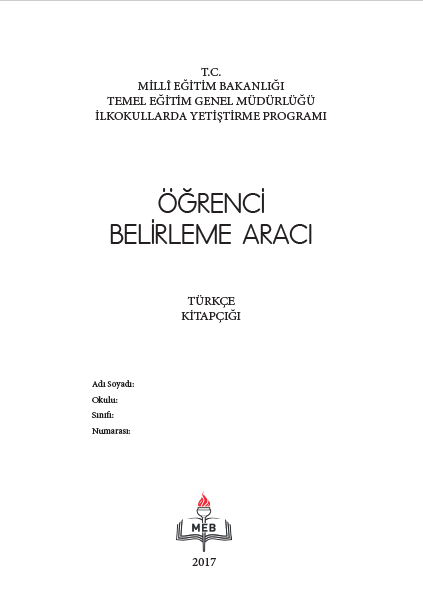 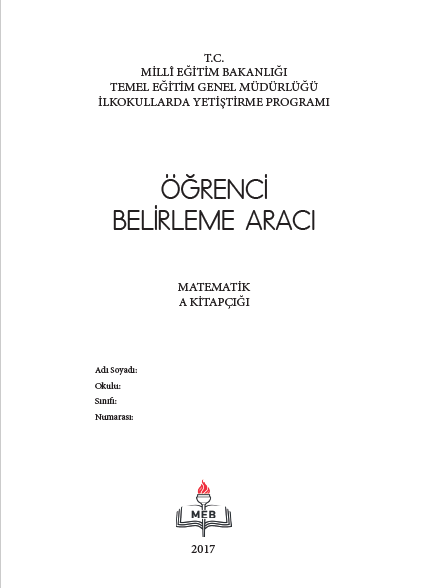 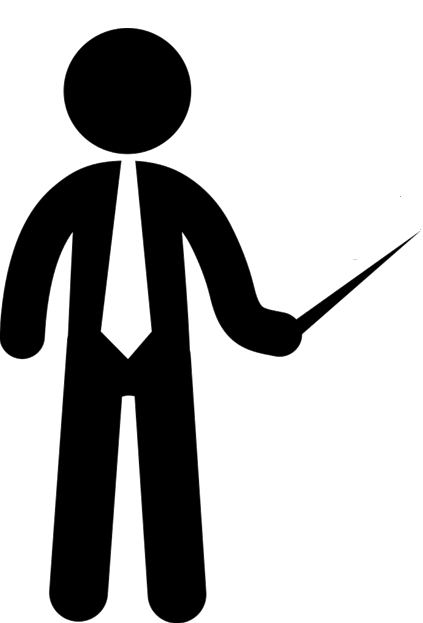 Türkçe Dersi İçin İYEP Kapsamına Alınacak 
Öğrencileri Belirleme Modeli
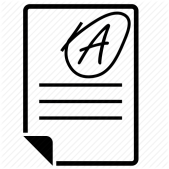 Türkçe dersi için uygulanacak form 15 sorudan oluşmaktadır. Buna göre formda yer alan soruların ait oldukları modüller, her bir modülden elde edilecek en yüksek toplam puan ve her bir modül için kesme noktaları tablodaki gibidir:
Tabloya göre;
Modül 1’den 10,5 üstünde puan alan öğrenciler modül 1’den,
Modül 2’den 15,5’in üstünde puan alan öğrenciler modül 1 ve modül 2’den,
Modül 3’ten 9,5’in üstünde puan alan öğrenciler modül 1, modül 2 ve modül 3’ten başarılı sayılırlar.
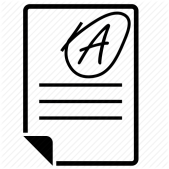 Buna göre öğrencileri yerleştirirken üst modülün kesme puanı üstünde kalan öğrenci alt modülde kesme puanı altında kalsa dahi alt modülde İYEP kapsamına alınmaz. Bu durumu örnekle açıklayalım:
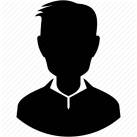 ÖRNEK
Modül 1’den İYEP’e dahil olmayacak
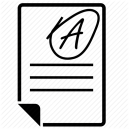 Örneğin öğrenci modül 1’den 9 puan, modül 2’den 17 puan aldı. Bu öğrenci modül 2’den kesme puanı üzerinde puan elde ettiği (başarılı olduğu) için modül 1’de kesme noktası altında kalmasına (başarısız olmasına) rağmen modül 1’den İYEP’e dahil olmayacaktır. Benzer biçimde öğrenci modül 2’den veya modül 1’den kesme puanı altında kaldı ve modül 3’ten başarılı olduysa öğrenci İYEP kapsamına alınmayacaktır.
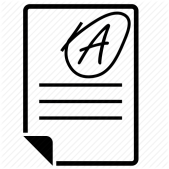 Kesme puanlarına göre öğrencilerin Türkçe dersinden İYEP kapsamına alınması ve modüllere yerleştirilmesi aşağıdaki ilkelere göre olacaktır:
Modül 3 toplam puanı 9,5’in üzerinde olan öğrenciler İYEP dışında tutulacaktır.
Modül 3 puanı 9,5’ten düşük ve modül 2 puanı 15,5’ten yüksek öğrenciler İYEP MODÜL 3’e yerleşecektir.
Modül 2 puanı 15,5’ten düşük ve modül 1 puanı 10,5’ten yüksek olan öğrenciler İYEP MODÜL 2’ye yerleşecektir.
Modül 1 puanı 10,5’ten düşük olan öğrenciler İYEP MODÜL 1’e yerleşecektir.
Matematik Dersi İçin İYEP Kapsamına Alınacak Öğrencileri Belirleme Modeli
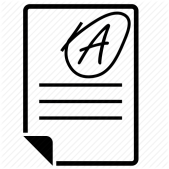 Matematik dersi için uygulanacak form 30 sorudan oluşmaktadır. Buna göre formda yer alan soruların ait oldukları modüller, her bir modülden elde edilecek en yüksek toplam puan ve her bir modül için kesme noktaları tablodaki gibidir:
Tabloya göre;
Modül 1’den 4,5 üstünde puan alan öğrenciler modül 1’den,
Modül 2’den 7 ve üstünde  puan alan öğrenciler modül 1 ve modül 2’den,
Modül 3’ten 3 ve üstünde puan alan öğrenciler modül 1, modül 2 ve modül 3’ten başarılı sayılırlar.
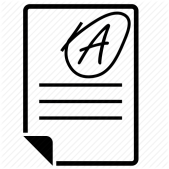 Buna göre öğrencileri yerleştirirken üst modülün kesme puanı üstünde kalan öğrenci alt modülde kesme puanı altında kalsa dahi alt modülde İYEP kapsamına alınmaz. Bu durumu örnekle açıklayalım:
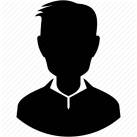 ÖRNEK
Modül 1’den İYEP’e dahil olmayacak
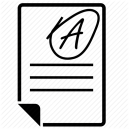 Örneğin öğrenci modül 1’den 3 puan, modül 2’den 9 puan aldı. Bu öğrenci modül 2’den kesme puanı üzerinde puan elde ettiği (başarılı olduğu) için modül 1’de kesme noktası altında kalmasına (başarısız olmasına) rağmen modül 1’den İYEP’e dahil olmayacaktır. Benzer biçimde öğrenci modül 2’den veya modül 1’den kesme puanı altında kaldı ve modül 3’ten başarılı olduysa öğrenci İYEP kapsamına alınmayacaktır.
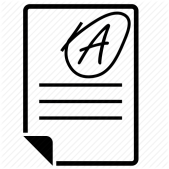 Ayrıca Matematik modüllerini almak için Türkçe dersi modül 1’den başarılı olma ön koşulu vardır. Buna göre öğrencinin Matematik dersinden İYEP’e dahil olabilmesi için Türkçe dersinde İYEP kapsamı dışında olması veya Türkçe dersinde İYEP’e modül 2 ve modül 3’ten dahil olması gereklidir. Türkçe İYEP modül 1’e dahil olan öğrenciler matematik modüllerini Türkçe İYEP modül 2’ye geçtiğinde almaya başlarlar.
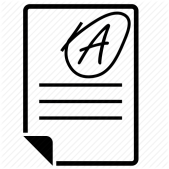 Kesme puanlarına göre öğrencilerin Matematik dersinden İYEP kapsamına alınması ve modüllere yerleştirilmesi aşağıdaki ilkelere göre olacaktır:
Modül 3 toplam puanı 3 ve üzerinde olan öğrenciler İYEP dışında tutulacaktır. 
Modül 3 puanı 3’ten düşük ve modül 2 puanı 7,5’ten yüksek öğrenciler İYEP MODÜL 3’e yerleşecektir. 
Modül 2 puanı 7’den düşük ve modül 1 puanı 4,5’ten yüksek olan öğrenciler İYEP MODÜL 2’ye yerleşecektir.
Modül 1 puanı 4,5’ten düşük olan öğrenciler İYEP MODÜL 1’e yerleşecektir.
Matematik Testi A Kitapçığı İçin Uygulama Yönergesi
Elinizde bulunan kitapçıkta 30 soru vardır. 
Soruların tamamı açık uçlu olup cevap öğrenciler tarafından oluşturulacaktır.
Bu formda yer alan soruları cevaplamak için gereken süre 2 ders saati olarak öngörülmüştür. Ancak uygulama bu süreden daha az veya daha fazla olacak şekilde yapılabilir. Aşağıda bu durumlar açıklanmıştır:
Uygulama öğrenci grubunun ihtiyaçları (sıkılma, konsantrasyonun azalması, fizyolojik ihtiyaçların karşılanması gibi) göz önünde bulundurularak teneffüsü kapsayacak veya teneffüste ara verilip takip eden derste devam edilecek şekilde yapılabilir. 
Uygulamaya teneffüste ara verildiği durumda kitapçıkların öğrencilerden toplanması ve evrakın güvenliğinin sağlanması gerekmektedir. 
Öğrencilerin tüm soruları cevaplaması için gereken süre iki ders saatini geçtiği durumlarda öğrencilerin tüm sorulara göz atabilmesi için bir ders saatini geçmeyecek şekilde ek süre verilebilir. 
Sınav güvenliğini sağlamak amacıyla öğrencilerin birbiriyle konuşması, öğretmenden yardım istemesi, kitap defter elektronik cihaz gibi kaynakları kullanması veya öğretmenlerin öğrencilere cevabı söylemesi, cevap hakkında bilgi vermesi vs. kesinlikle yasaktır.
Matematik Formu Puanlama Yönergesi
Her bir öğrencinin her bir soruya verdiği cevap doğru, yanlış yada erişilmemiş şeklinde e-okul modülüne kaydedilecektir.
Formda yer alan sorulara verilen cevapların okunması uygulamayı yapan öğretmen tarafından yapılacaktır.
1
2
Öğretmenler sonucu tam doğru cevabı gösterenler için doğru, soru üzerinde karalama/işaretleme yapan (herhangi bir nokta veya çizgi dahi karalama olarak kabul edilmektedir) ancak tam doğru cevabı gösteremeyenler için yanlış, soru üzerinde hiçbir karalama/işaretleme yapmayanlar için erişilmemiş şeklinde kaydedecektir.
3
4
Öğrencilerin doğru cevabı tüm işlemleri yaparak göstermesinin yanında bazı işlemleri veya işlemlerin tamamını zihinden yaparak sonucun sadece değerini göstermesi de doğru cevap olarak kabul edilecektir.